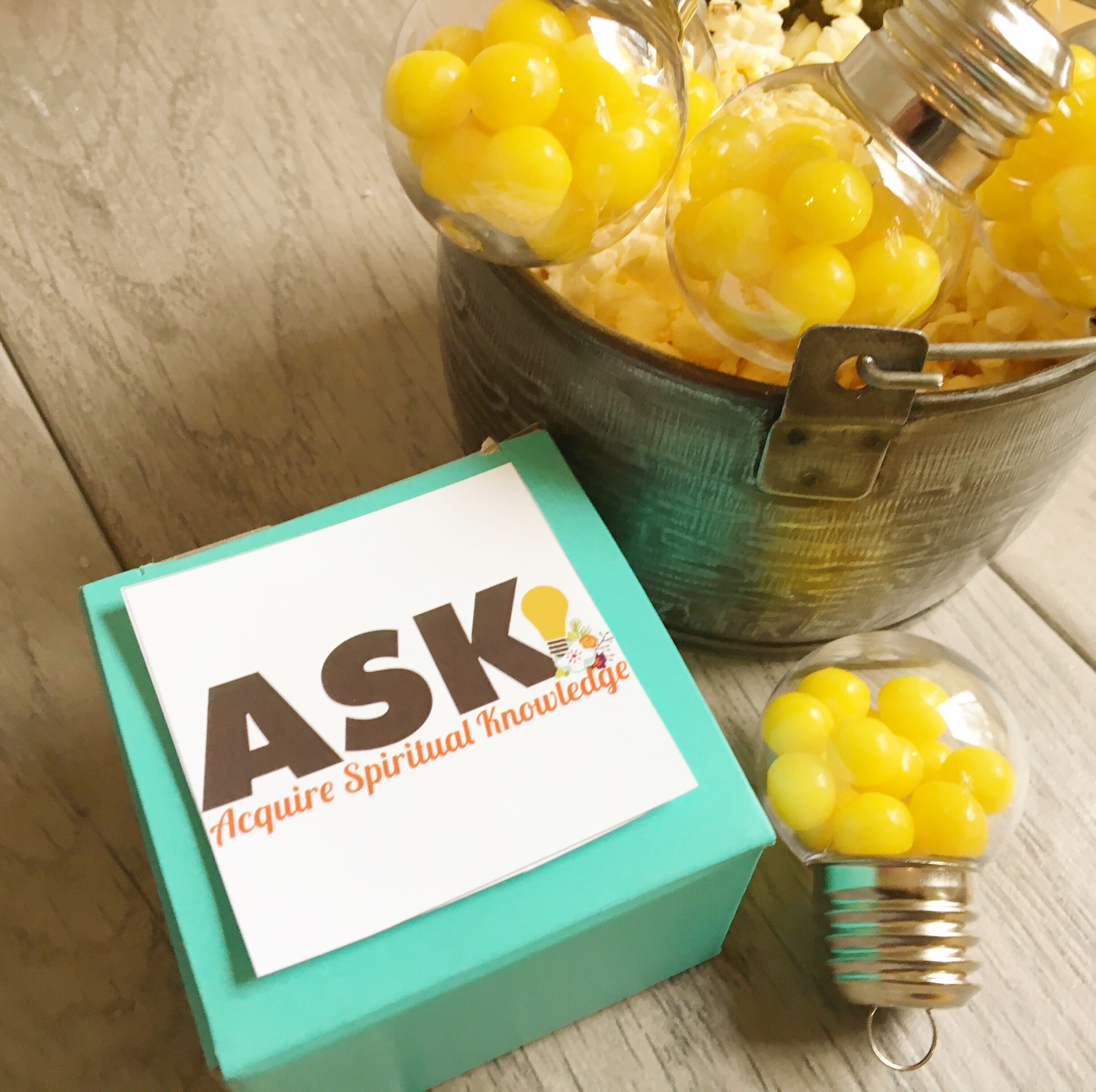 Acquiring Spiritual Knowledge  Part 3
Doctrinal Mastery Cummulative Review
Divide into three groups. Each group will have one of the following key statements of doctrine, with its doctrinal mastery passage
Group 1Because our Heavenly Father loves us and wants us to progress toward becoming like Him, He has encouraged us to “seek learning, even by study and also by faith” (D&C 88:118).Group 2[God] has promised to reveal truth to our minds and hearts through the Holy Ghost if we will diligently seek Him (D&C 8:2–3).Group 3The Lord Himself has invited us to “look unto [Him] in every thought; doubt not, fear not” (D&C 6:36).
As a Group You Will:

Draw a picture in your study journal or on a piece of paper that will help you to remember your r assigned statement of doctrine and doctrinal mastery scripture reference. 

In your picture, include the statement of doctrine and doctrinal mastery reference .

Have one person in your group prepare to explain the picture to the class.